Riverview
School Bus 
Orientation
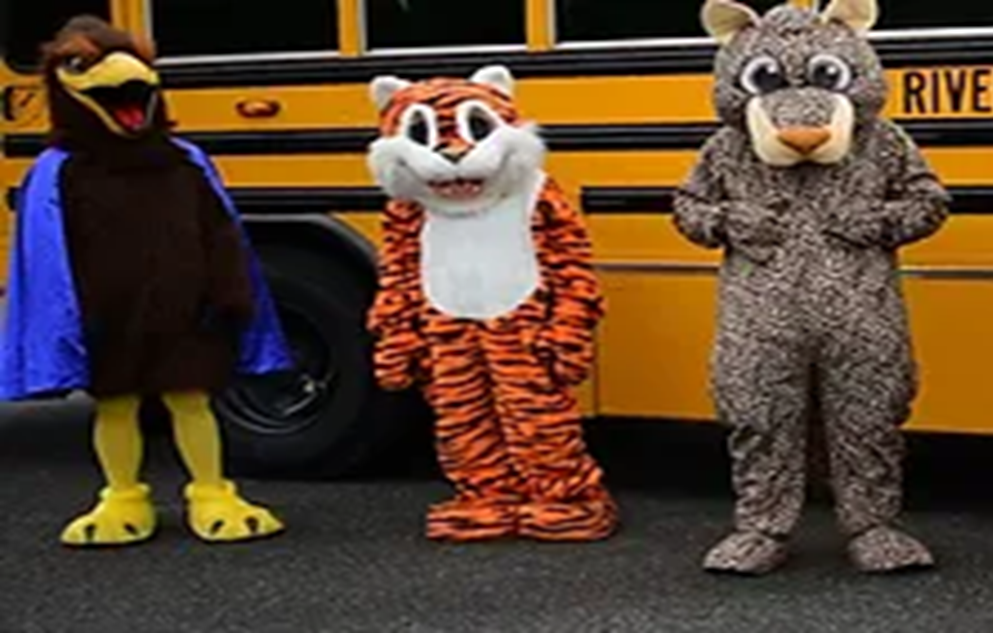 Goals for Today’s Orientation

Keeping everyone safe on the bus

Making sure everyone feels welcome and comfortable
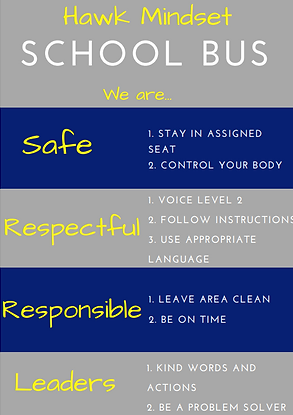 Safe
Do not distract the driver

Stay in assigned seat facing forward; hands to yourself

Backpacks on your lap or on the floor

Keep the aisle clear. Do not lean out in the aisle
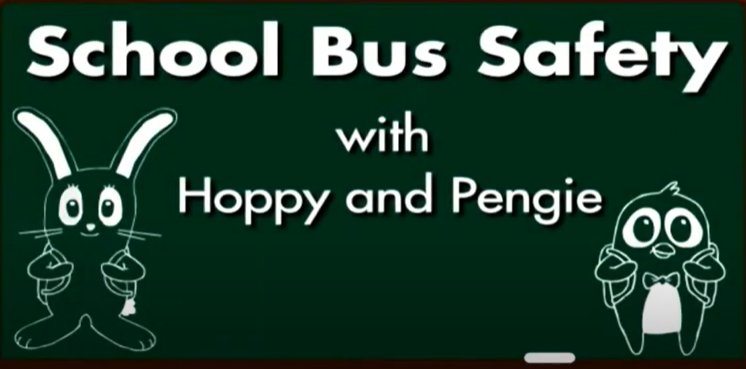 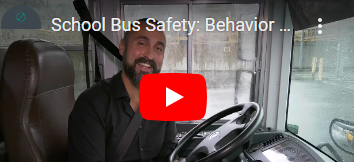 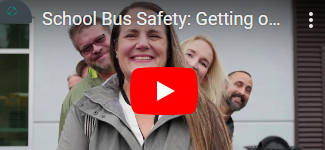 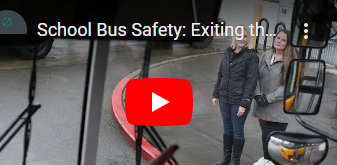 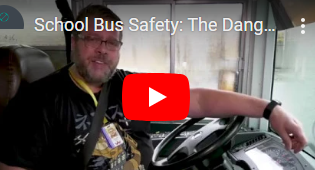 Respectful
Follow instructions

Use appropriate language; no inappropriate gestures

Be patient, no pushing or shoving

Use voice level 2; normal voice, table talk
Responsible
Do not bring dangerous or prohibited items on the bus

Water only No eating on the bus. 

Leave the bus clean

Be on time
Leaders
Use kind words and actions

Set a good example, be a good Hawk

Alert the driver to any unsafe conditions

Help other students who need assistance
Staying Safe Getting On and Off the Bus
Stay in line and get on the bus one at a time

At school, stay seated until your driver tells you it is time to depart

No pushing or shoving. Use the handrails

Stay out of the danger zone
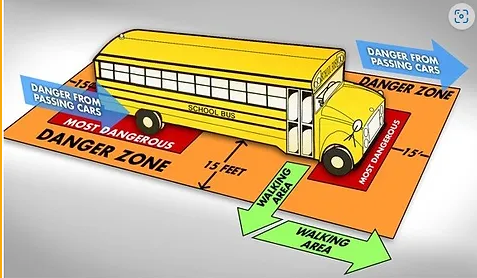 Walk directly off the bus and at least 15 feet away from the bus

Never walk behind the bus or directly in front of the bus

Always be on the look out for passing cars
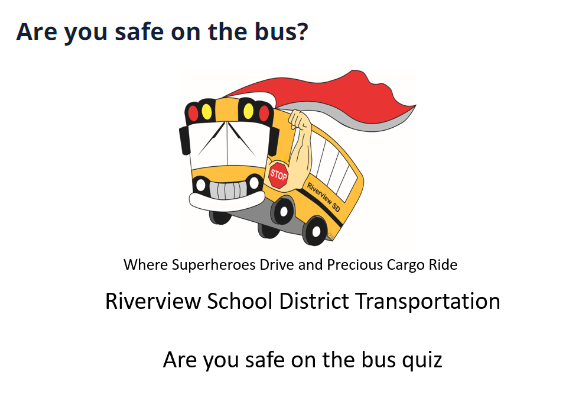 Let’s Go